Роль декоративного искусства в жизни древнего общества.
Древний Египет
Какие ассоциации вызывает у вас словосочетание «Древний Египет»?
фараон
иероглифы
пирамида
папирус
сфинкс
Нил
Египтяне жили в долине реки Нил. Яркое солнце, теплый влажный климат создали прекрасные условия для жизни людей, повлияли и на их одежду.
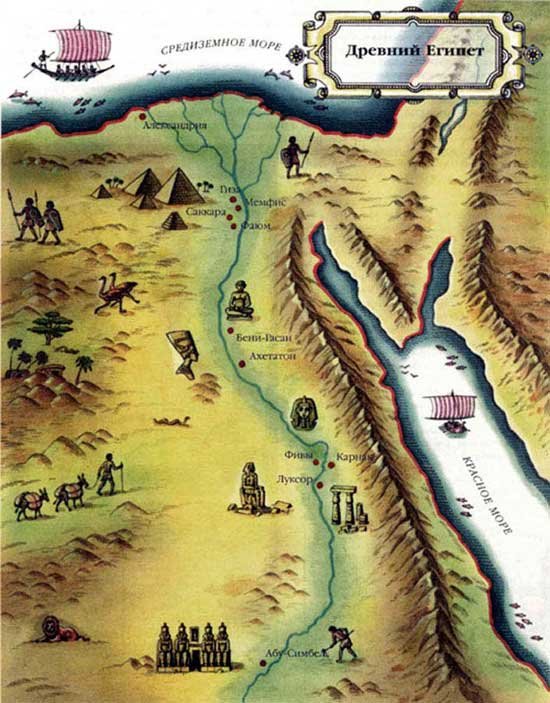 Цель нашего урока – познакомиться с ролью декоративного искусства в эпоху Древнего Египта, а также узнать о символике украшений и одежды этого периода.
План:
Одежда фараона
Женская одежда в Древнем Египте
Одежда жрецов, чиновников, воинов
Ремёсла Древнего Египта
Символика
Ювелирное искусство
Фараон – правитель Египта – почитался как сын Бога на Земле.
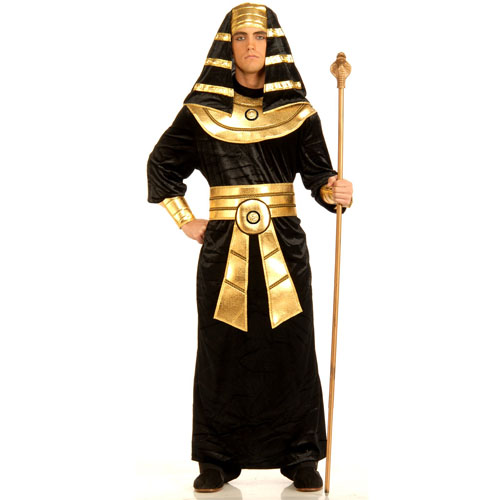 Клафт – полосатый платок
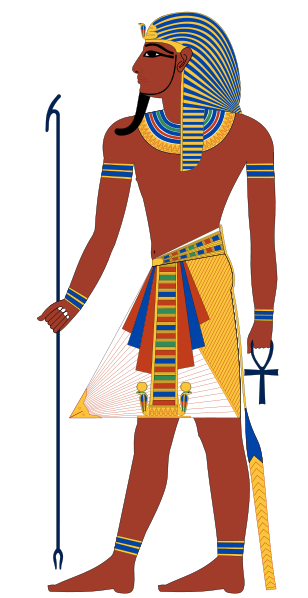 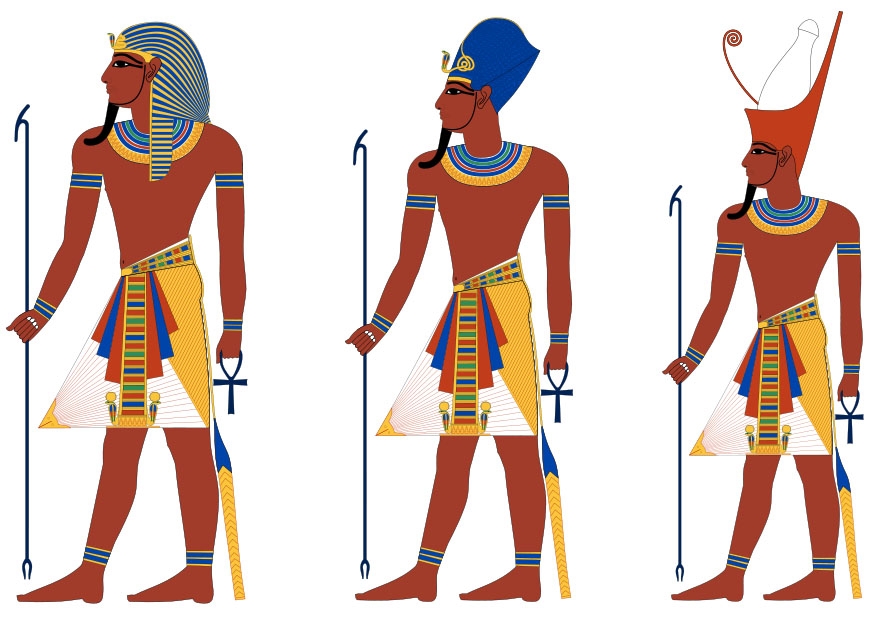 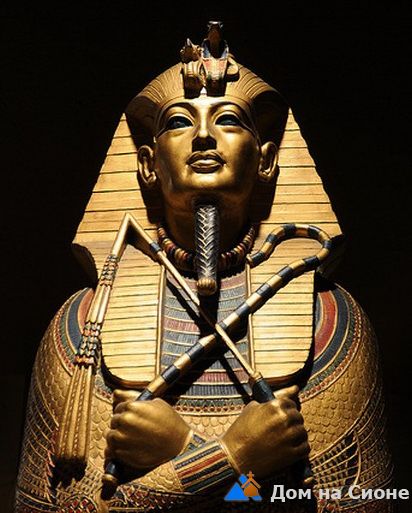 Два скипетра – изогнутый жезл и трёххвостый бич, а также искусственная борода были знаками царского достоинства, могущества.
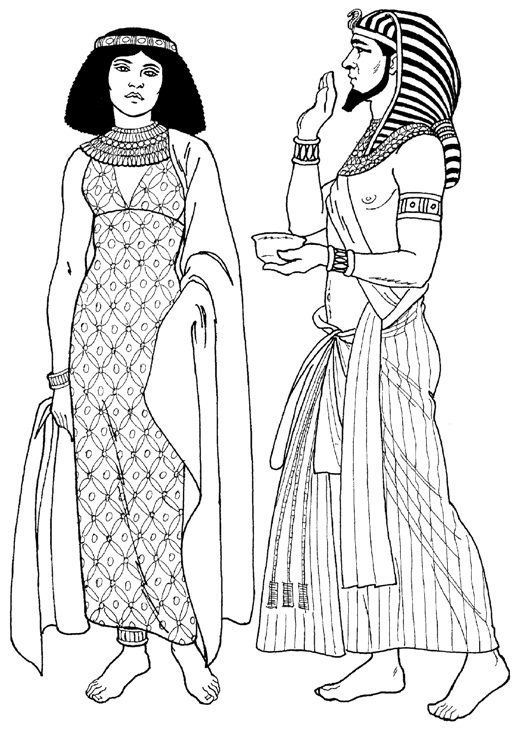 Основной частью мужского костюма был набедренник, или передник, крепившийся на поясе.
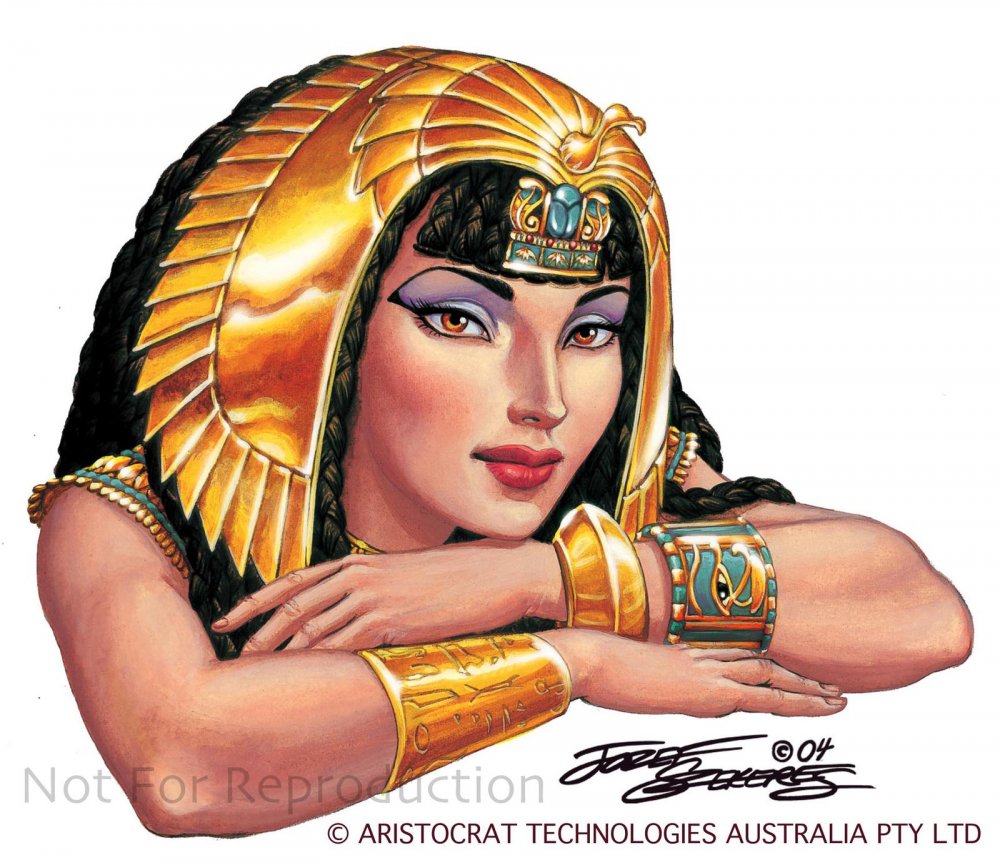 Женщины высших сословий носили пышный парик с бесчисленным количеством косичек, который украшали нарядная повязка или металлический обруч.
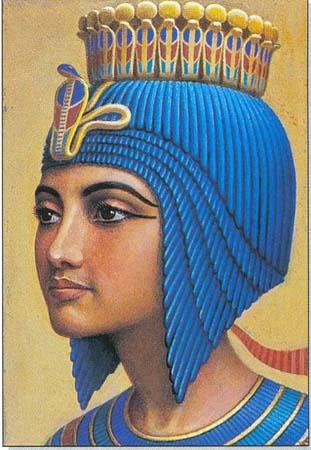 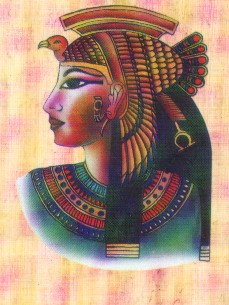 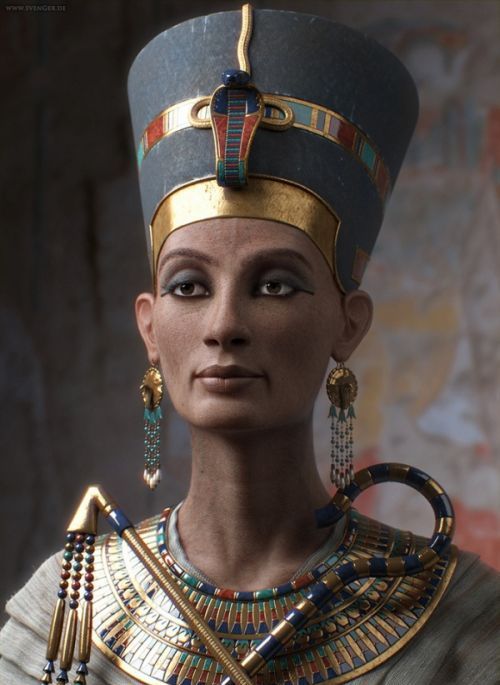 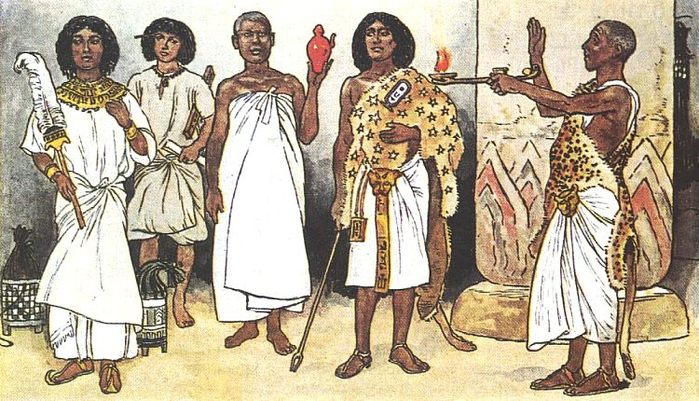 Одежда жрецов и чиновников
Шкура леопарда была верхней одеждой жрецов.
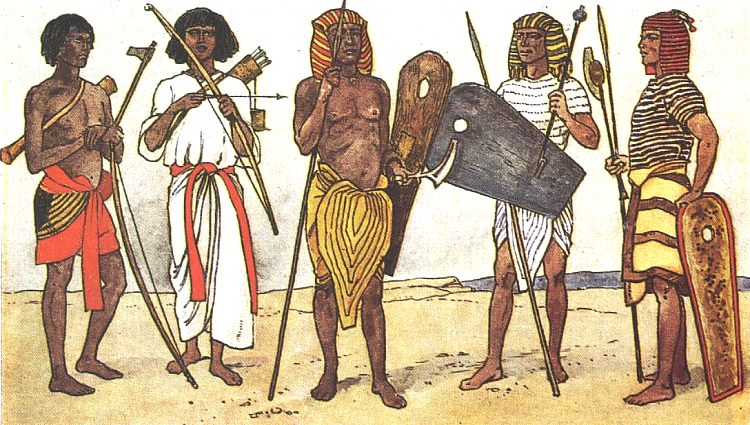 Одежда воинов
Гончары, камнетёсы, резчики, литейщики, ткачи, ювелиры – создавали произведения декоративного искусства, поражающие тонкостью работы, высоким художественным мастерством.

Например, туалетная ложечка для косметики в форме плывущей девушки.
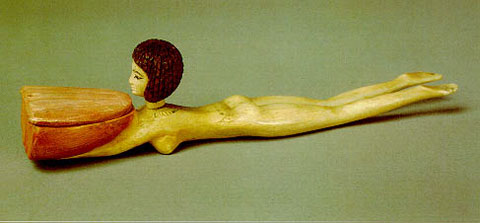 Лотос – один из самых значимых символов. Он олицетворял собой красоту, бессмертие и вечную жизнь.
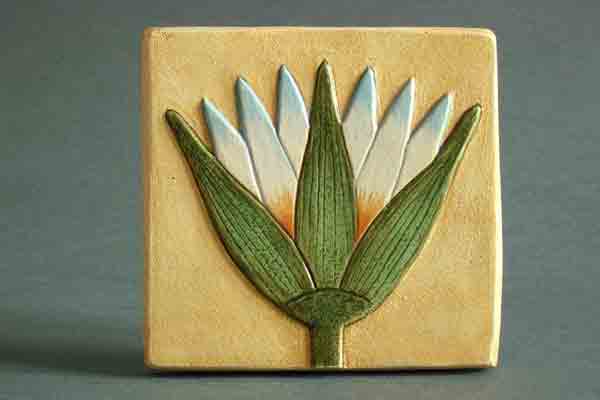 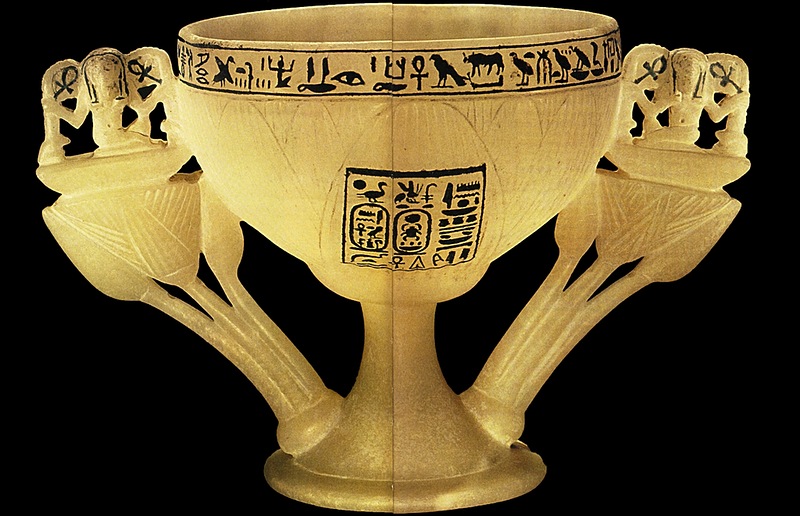 Ваза из алебастра.
Древние египтяне строили пирамиды – усыпальницы фараонов.
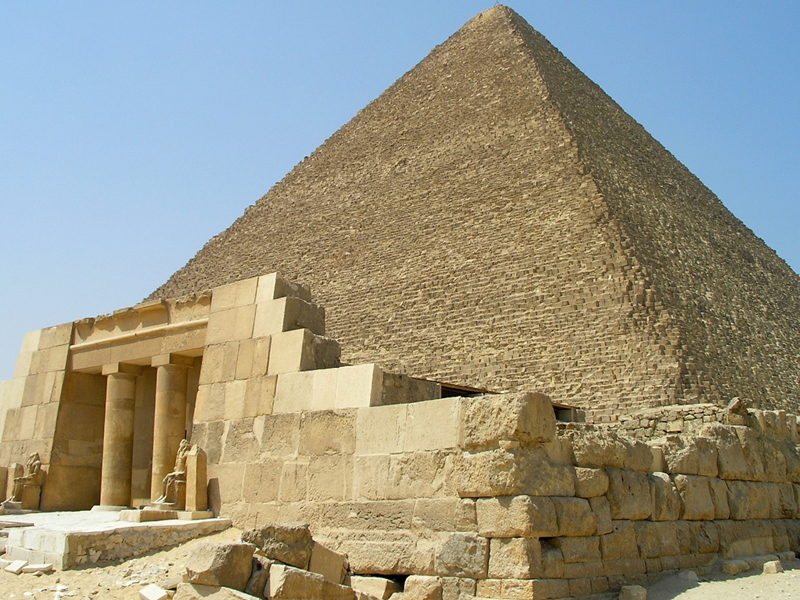 Для царской мумии изготавливали из камня, ценных пород деревьев с узорной позолотой саркофаги.
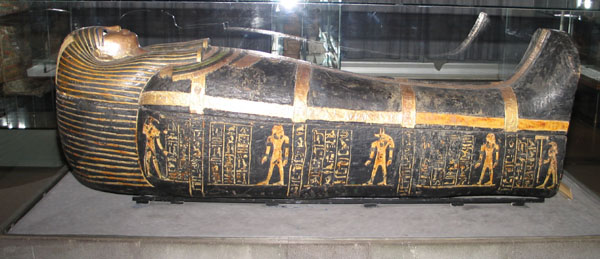 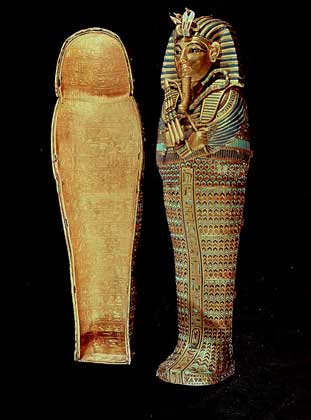 Например, саркофаг фараона Тутанхамона. С каким великолепием и мастерством украшена его поверхность рядами мельчайшего орнамента, как гармонично сочетание цветов, подчёркивающих сияние золота.
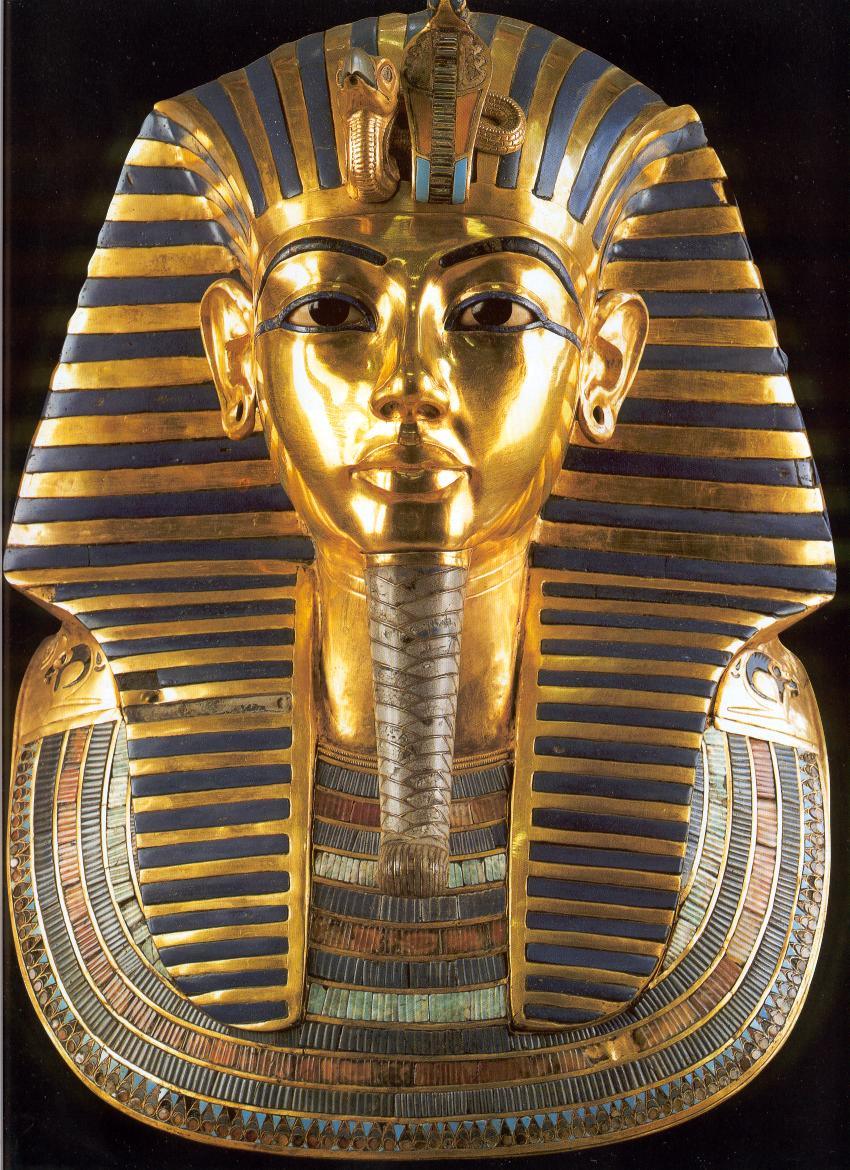 Маска фараона Тутанхамона.
Скарабей – был символом бога утреннего солнца, катящего диск по небу так же, как жук катит навозный шарик по песку.
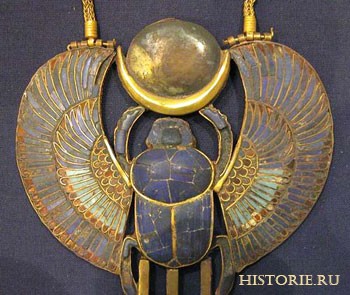 Часто на украшениях встречаются изображения: 
священной змеи (урея)
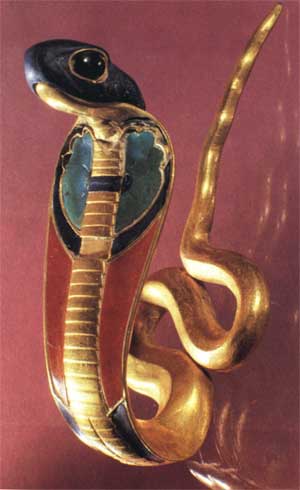 ладьи вечности (этот символ связан с представлением о дневном и ночном плавании солнца – Ра по небесному и подземному Нилу)
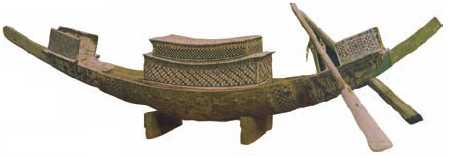 глаза-уаджета, защищающего от любой беды и символизирующего воскресение после смерти (правый глаз означал Солнце, а левый – Луну)
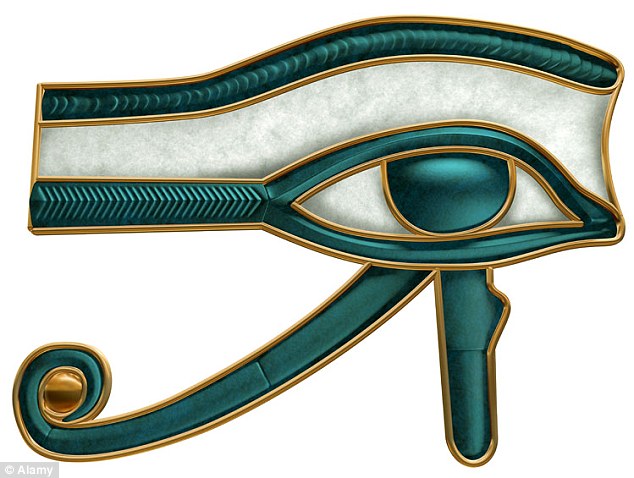 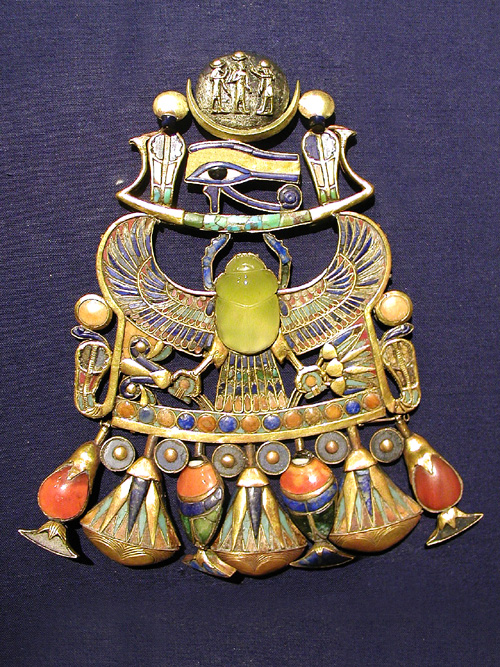 Пектораль фараона Тутанхамона
Цвет тоже имел символическое значение:
золотисто-желтый – обозначал солнце
белый – луну
зеленый – воскрешение природы и её плодородие
синий – небо и воду.
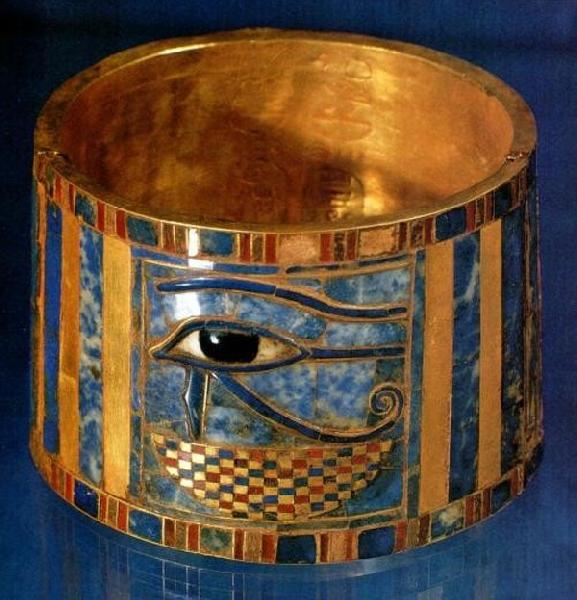 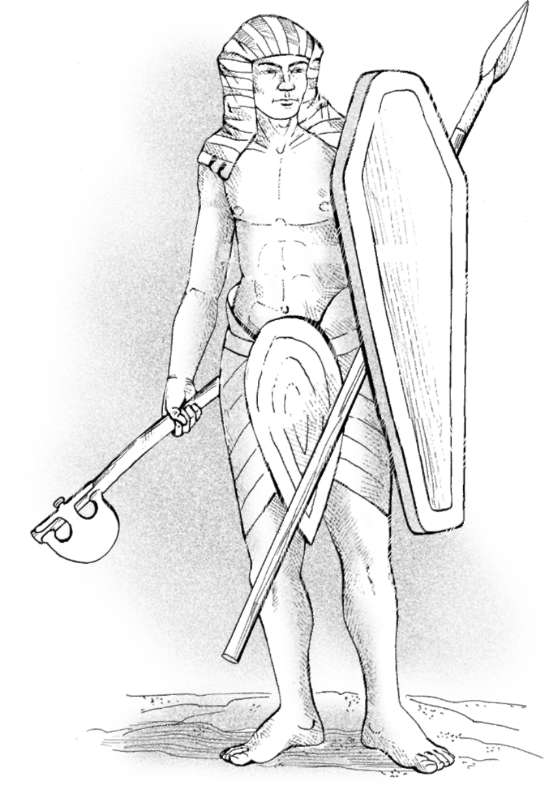 Кто изображен?
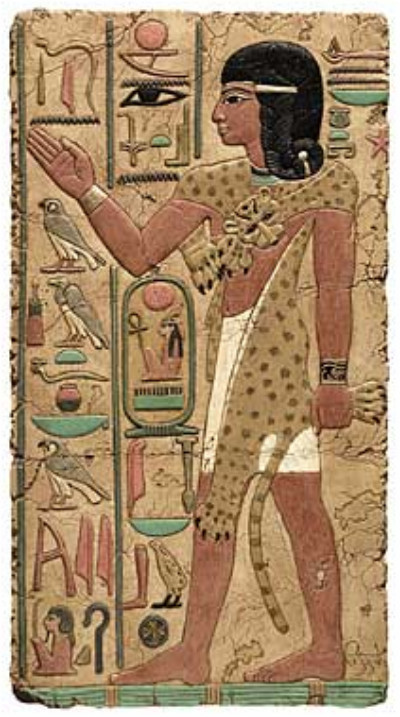 Кто изображен?
Задание: Выполните гуашью эскиз одного из украшений в стиле древнеегипетского искусства: ожерелья, подвески, нагрудного украшения-пекторали, браслета.  Используйте в декоративной композиции знаки-символы, выстраивая их в причудливый узор.